しせつれんらくさきいちらん
施設連絡先一覧
にしくじどうしせついちらん
西区児童施設一覧
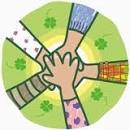 西区自立支援連絡協議会
地域生活をみんなで支え、障害のある人もない人も安心して暮らしていける街を目指し、その仕組み作りに取り組みます。地域の方に障害について理解を深めていただくための啓発活動、関係機関のネットワーク作り等に取り組んでいきます。

西区自立支援連絡協議会HP
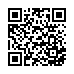 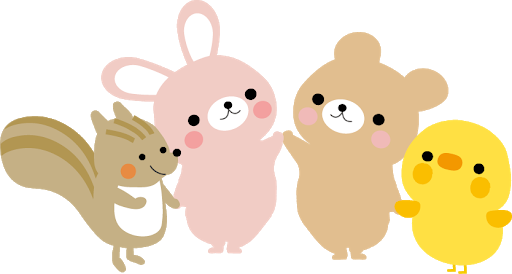 作成：西区障害者基幹相談支援センター
西区児童施設マップ
㉚
㊷
㉙
㉘
㉝
⑨
⑭
㊵
④
⑮
⑦
㉑
㉔
基幹本部
⑳
⑯
①
⑬
⑲
③
㉗
⑩
放課後等
　　　児童デイサービス

　就学中の発達に遅れや不安のあるお子さんに授業の終了後または休業の日に生活能力向上のために必要な訓練、社会との交流の促進などの支援を行います。
⑫
㉖
児童発達支援

　就学前の発達に遅れや不安のあるお子さんに日常生活における基本的な動作の指導、知識・技能の付与、集団生活への適応訓練等の支援を行います。
⑤
北部地域療育センター
㉞
児童発達支援
放課後等児童デイサービス　併設
㉛
㉒
㉓
㊴
基幹サテライト
⑱
⑧
㉜
⑥
㊶
㊲
㉟
②
㊱
⑪
㊳
⑰
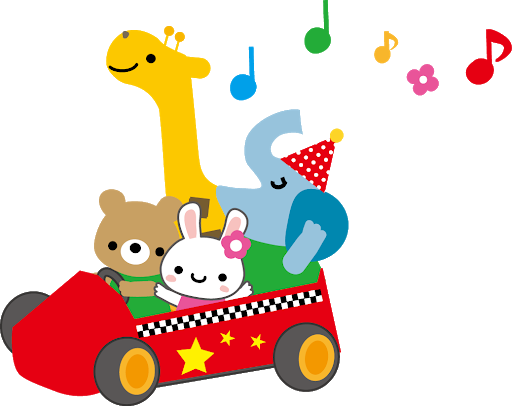 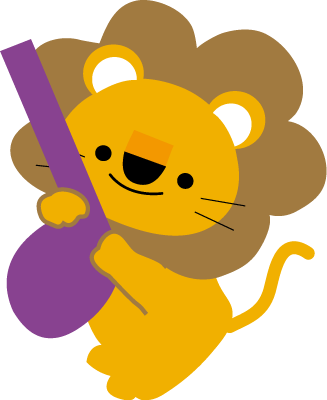 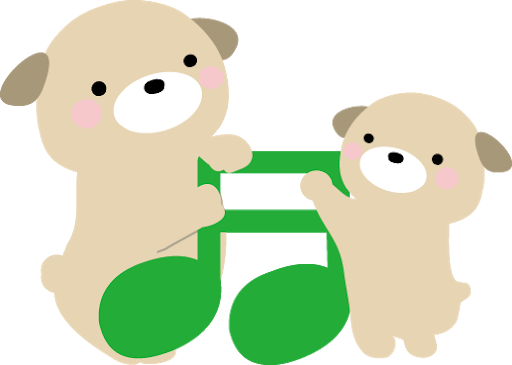 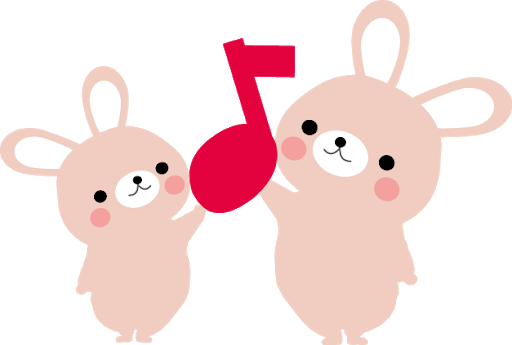 ㉕